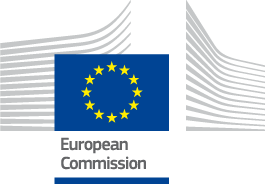 Annual Conference GCLCFirst Panel: Article 102 TFEU: Achievements and failures
Bruges, 1 March 2024
Fernando Castillo de la Torre
Legal Service, European Commission
All views are personal
Achievements/failures and competition as multidimensional notion
What some may qualify as “achievements” may be “failures” for others.
Enquires have become more complex and slower (including procedural issues).
Striking that after 60 years there is so much controversy; but the Commission and Courts must take decisions.
Some indeterminacy is inevitable, but lack of consensus is regrettable and interested.
Competition is a multidimensional notion, with limited “stable core”; lack of consensus around competition as a “normative measure”; does it have a “deontological” dimension? (what the practice “is”) 
The plurality of values/goals limits the contribution of economics (the “means” to produce an effect may be important, examples).
2
Efficiency, competition on the merits and special responsibility
The “effects based” approach made a caricature of the state of the law before; there was no guarantee for “inefficient” rivals; Post Danmark I, Intel, are uncontroversial: rivals are not protected against “competition on the merits”.
Excluding a competitor that is “as efficient” as the dominant undertaking is certainly a good indicator that the dominant undertaking is not competing on the merits. 
But this does not mean that a dominant undertaking is competing on the merits in other circumstances: “when A then B” ≠ “B = A”.
“Special responsibility”: conduct by non-dominant undertakings is not prohibited, not because it is competition on the merits, but because the undertaking is not dominant; “competition on the merits” ≠ “practices which may be “normal” in the specific sector, as they are also implemented by non-dominant undertakings”.
3
Context, completeness: is law becoming “thinner” (and case-law changing in nature)?
Facts v law: is the case-law becoming just/mainly descriptive (not prescriptive)?
An entirely “contextual” and “all-relevant-circumstances” (“all-things-considered”?) analysis may be shifting/shrinking legal tests and rendering them more uncertain. 
Unilever: “case specific” (and “tangible”) evidence; generalizations based on experience, or standard economic or behavioural theory will not suffice.
Predictability; “intrinsic capability” (Intel); “case-specific” v “good enough evidence to (confidently) meet the threshold of capability”; “reasonable completeness”.
Evidential dynamics: sliding scales (“by object”?); is Intel/Unilever only about procedure (law as process)?; consequences for judicial review.
4
The fog of indecision: not all doubts are created equal, role of “defences” - Capability/causation as increase in probability
Why the shift may matter: the benefit of the doubt is widened in scope; doubt may be polluting the legal test too (but it should not).
The “location” of the doubt: it’s about whether the “capability threshold” (more than “hypothetical”) is met, not any “doubt” will do: it’s not about having no doubt about the accurate “estimate”, or even one aspect in an “all-things-considered” analysis; it’s not about having a doubt about potential entry, if conducts removes that uncertainty (Qualcomm) (90% → 100%)
Capability/causation as “increase in probability”; counterfactual: is it more/less likely than absent conduct?; conduct/payment to supress “doubt” about (even low probability) entry.
Role of “defences” to avoid perceived “overinclusiveness”: risks of deterring beneficial conduct are compensated by the possibility to substantiate efficiencies or pro-competitive effects.  A reasonably inclusive interpretation of the capacity to produce effects can be balanced in this way, whereas a demanding approach to such capacity (inetivably) leads to underinclusiveness and underenforcement, without any compensating mechanism.
5
Thank you
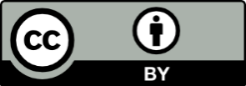 © European Union 2023
Unless otherwise noted the reuse of this presentation is authorised under the CC BY 4.0 license. For any use or reproduction of elements that are not owned by the EU, permission may need to be sought directly from the respective right holders.
Slide xx: element concerned, source: e.g. Fotolia.com; Slide xx: element concerned, source: e.g. iStock.com
6
[Speaker Notes: Update/add/delete parts of the copy right notice where appropriate.
More information: https://myintracomm.ec.europa.eu/corp/intellectual-property/Documents/2019_Reuse-guidelines%28CC-BY%29.pdf]